commas and parenthetical phrases
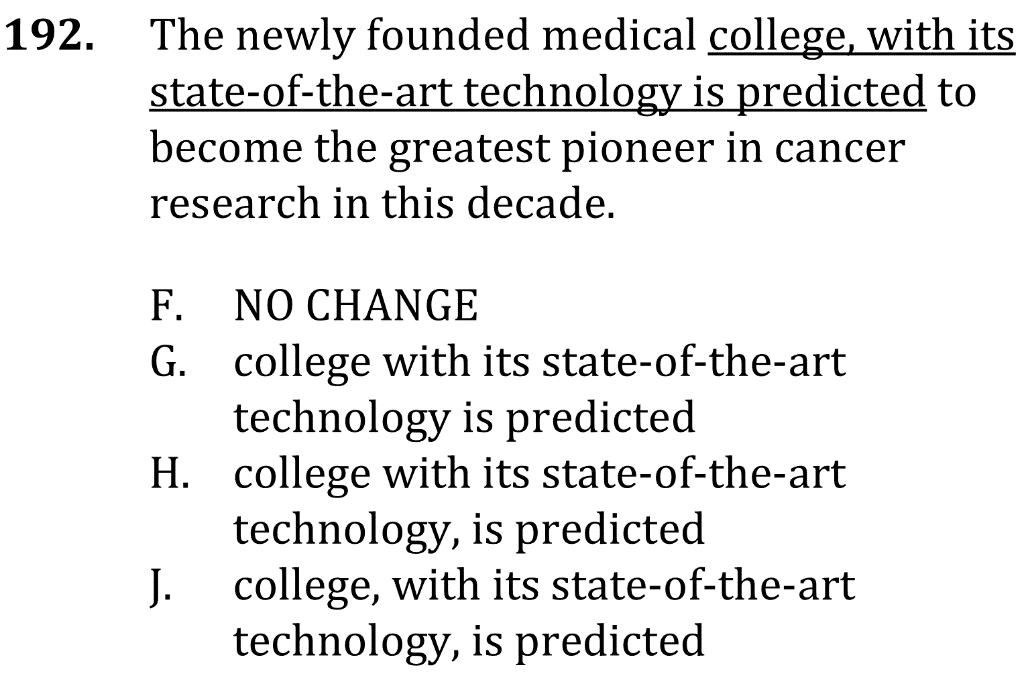 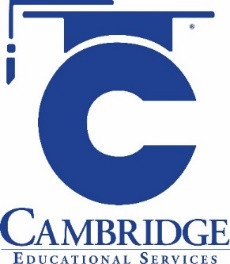 Use commas for parenthetical phrases. Level: Intermediate. Skill Group: Punctuation.
commas and parenthetical phrases
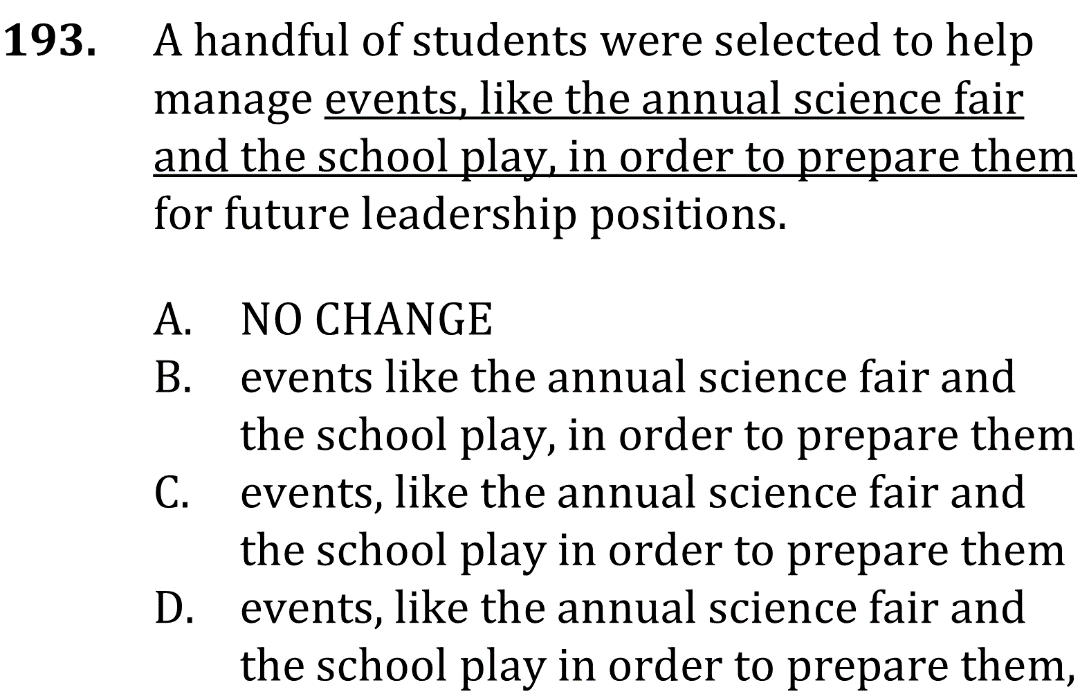 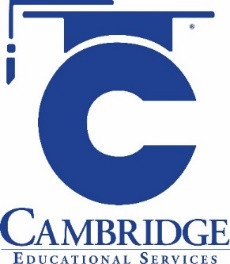 Use commas for parenthetical phrases. Level: Intermediate. Skill Group: Punctuation.
commas and parenthetical phrases
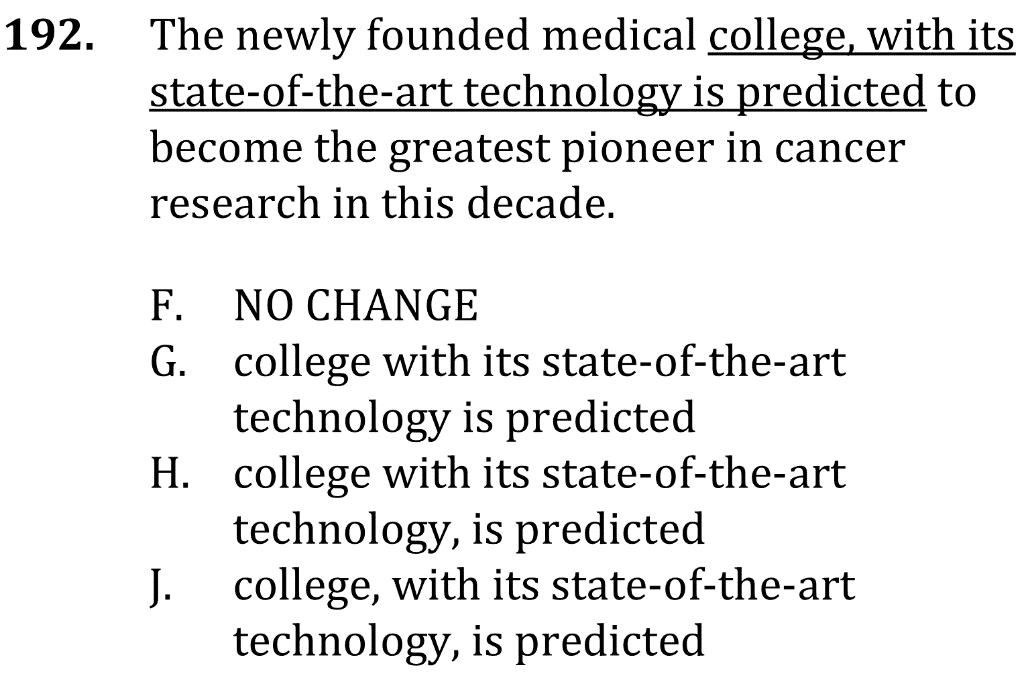 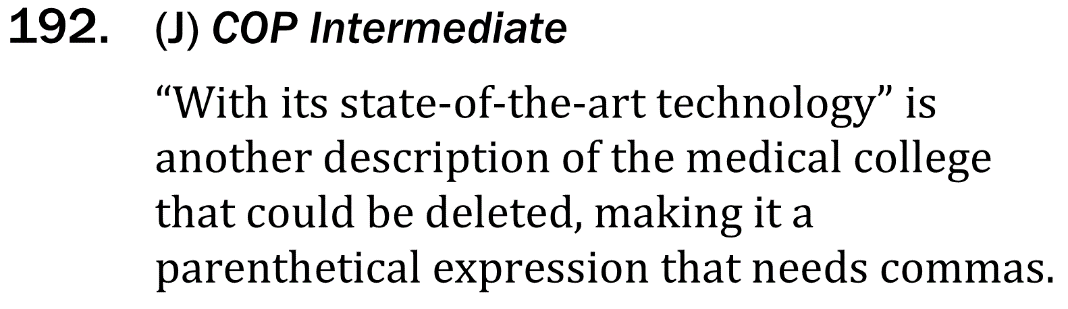 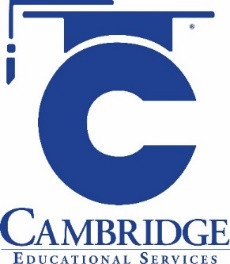 Use commas for parenthetical phrases. Level: Intermediate. Skill Group: Punctuation.
commas and parenthetical phrases
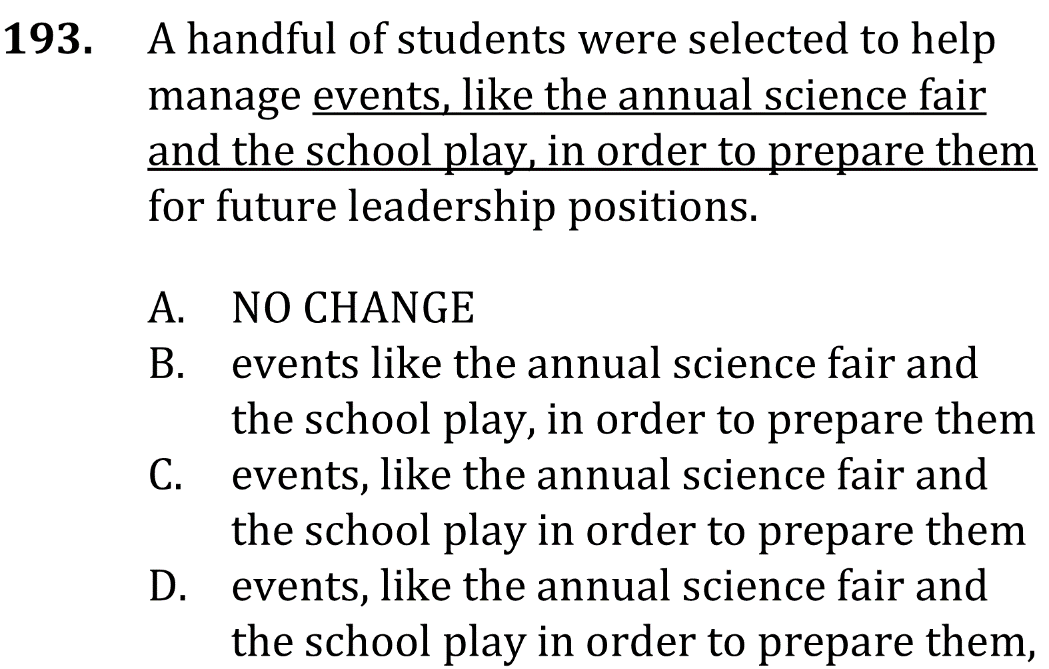 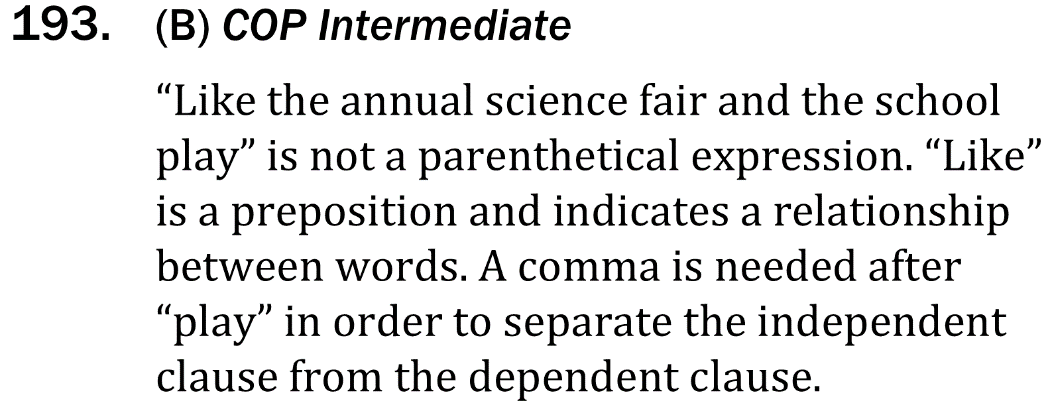 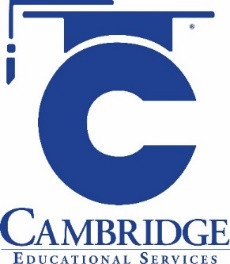 Use commas for parenthetical phrases. Level: Intermediate. Skill Group: Punctuation.